HR Title ix Training
Fall 2024
[Speaker Notes: D]
agenda
2
Community Circle
Title IX Updates
Review of definitions
Investigation Process and Tips
Hearing Process
Case Study
Questions
[Speaker Notes: D]
COMMUNITYBUILDINGCIRCLE
[Speaker Notes: K


Introductions and what emotions come up for you when you think about Title IX work?
Support, outlet, feeling seen, safety, anxiety, intrigued, anxiety 

A lot of affirming words 

What do you need from each other to successfully address Title IX issues?Collaboration; open communication; consultation; partnership; open lines]
Title IX UPDATES related to your role
[Speaker Notes: D]
Current landscape/plan
Regulations were released April 2024 and scheduled to be implemented August 1, 2024

An injunction from Kansas prohibits the implementation of 2024 regulations at Loyola

Will implement 2020 compliant policy for incidents consistent with 2020 regulation jurisdiction

Will implement Sex-based Harassment and Discrimination Policy for incidents not under 2020 regulation jurisdiction
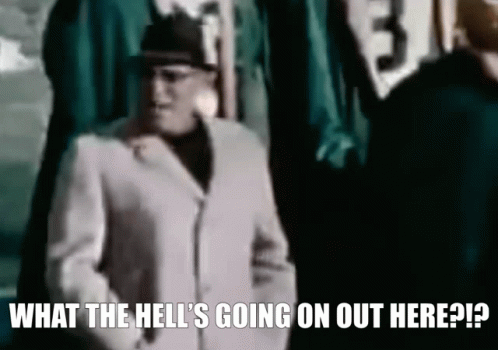 [Speaker Notes: D]
Current landscape/plan
[Speaker Notes: D]
Date/type of incident:
Until Injunction resolved
If 2020 Jurisdiction:
Sexual Harassment
Sexual Assault
Fondling
Incest
Statutory Rape
Dating Violence
Domestic Violence
Stalking
Then:
2023 Sexual and Gender-Based Misconduct Policy (i.e. hearing with cross examination)
[Speaker Notes: D]
Date/type of incident:
Until Injunction resolved
If not 2020 Jurisdiction:
Off campus:
Sexual Assault
Fondling
Incest
Statutory Rape
Dating Violence
Domestic Violence
Stalking
On or off campus
Sexual exploitation
Student quid pro quo
Sex-based Harassment
Discrimination
Retaliation
Then:
2024 Sex-based Harassment and Discrimination Policy
[Speaker Notes: D]
Date/type of incident:
If 2024 regulations go into effect
Date of incident- on or after date regulations go into effect:
2024 Sex-based Harassment and Discrimination Policy

Date of incident- August 17, 2020- day before regulations go into effect
2020 compliant regulations in effect at time of incident

Date of incident- Prior to August 16, 2020
Policy in place at time of incident
[Speaker Notes: D]
Training requirements
Investigators, decisionmakers, and other persons who are responsible for implementing the recipient’s grievance procedures or have the authority to modify or terminate supportive measures. 
(i) The recipient’s obligations under § 106.44 (employee only)
(ii) The recipient’s grievance procedures under § 106.45, and if applicable § 106.46 (student involved)
(iii) How to serve impartially, including by avoiding prejudgment of the facts at issue, conflicts of interest, and bias; and 
(iv) The meaning and application of the term relevant in relation to questions and evidence, and the types of evidence that are impermissible regardless of relevance under § 106.45, and if applicable § 106.46.
Best practice/consistency = legally defendable
[Speaker Notes: D]
jurisdiction
2020-Spring 2024 Sexual and Gender-Based Misconduct
On campus
University’s education program or activities when control over respondent
Sexual harassment or big 4


2024 Sex-Based Harassment and Discrimination
On-campus
University’s education programs or activities when control over respondent
Buildings owned or controlled by the University
Where the University has disciplinary authority
When behavior meets a substantial university interest


2024 Takeaway- Covers nearly all times someone is a student or employee
[Speaker Notes: D]
definitions
[Speaker Notes: S]
2020 compliant Definitions
Sexual Harassment
Sexual Assault
Fondling
Incest
Statutory Rape
Dating Violence
Domestic Violence
Stalking
Sexual Exploitation
Student Quid Pro Quo Sexual Harassment
[Speaker Notes: S]
14
SEXUAL ASSAULT
Penetration of vagina, anus, or orally by another person
Without consent of the complainant
[Speaker Notes: S]
15
fondling
Touching of private body parts
Without consent of the complainant
[Speaker Notes: S]
consent
Affirmative indication by words and/or actions of a clear and voluntary agreement to engage in the particular sexual act or conduct in question. 
Consent for one sexual act or conduct does not constitute consent to all sexual acts or conduct. 
Consent can be withdrawn at any time, and once withdrawal of consent has been expressed, sexual activity must cease. 
Consent cannot be obtained through the use of force, threat, intimidation, or coercion. 
Silence or absence of resistance on the part of an individual does not constitute their consent. 
Consent cannot be given by someone who is incapacitated or under age of consent
[Speaker Notes: S]
Dating / Domestic Violence
[Speaker Notes: S]
Domestic violence continued
Violence under dating violence and domestic violence includes but is not limited to
Use or attempted use of physical abuse or sexual abuse
Pattern of any other coercive behavior
Verbal
Psychological
Economic
Technological abuse
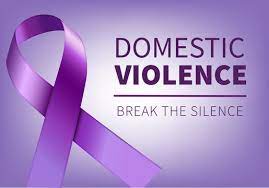 [Speaker Notes: S]
STALKING
Course of conduct
Directed at a specific person 
Causes a reasonable person to fear for the person’s safety or the safety of others or suffer substantial emotional distress
[Speaker Notes: S]
Sex-based harassment
Quid Pro Quo: An employee, agent, or other person authorized by the University to provide an aid, benefit, or service under the University’s education program or activity explicitly or impliedly conditioning the provision of such an aid, benefit, or service on a person’s participation in unwelcome sexual conduct

Hostile Environment Harassment: Unwelcome sex-based conduct that, based on the totality of the circumstances, is subjectively and objectively offensive and is so severe or pervasive that it limits or denies a person’s ability to participate in or benefit from the University’s education program or activity
[Speaker Notes: S]
retaliation
Adverse action, including intimidation, threats, coercion, or discrimination, against any person, by the University, a student, employee, or a person authorized by the University to provide an aid, benefit, or service under the University’s education program or activity, for the purpose of interfering with any right or privilege secured by law or Policy or because the person has engaged in protected activity, including reporting information, making a Complaint, testifying, assisting, or participating or refusing to participate in any manner in an investigation or Resolution Process under the Sex-Based Harassment and Discrimination Procedures, including an Informal Resolution process, or in any other appropriate steps taken by the University to promptly and effectively end any sex discrimination in its education program or activity, prevent its recurrence, and remedy its effects (except that employees may be required to participate as a witness in a formal resolution process where they are not the Complainant or Respondent).
[Speaker Notes: S]
Sex discrimination
Disparate Treatment Discrimination:
Any intentional differential treatment of a person or persons that is based on a person’s actual or perceived sex and that: 
Excludes a person from participation in;
Denies a person benefits of; or
Otherwise adversely affects a term or condition of a person’s participation in a University program or activity.
Disparate Impact Discrimination:
Disparate impact occurs when policies or practices that appear to be neutral unintentionally result in a disproportionate impact on the basis of sex that: 
Excludes a person from participation in;
Denies a person benefits of; or
Otherwise adversely affects a term or condition of a person’s participation in a University program or activity.
[Speaker Notes: S]
Sex discrimination examples:
Someone tells a pregnant student they must drop a course because they won’t be able to succeed while pregnant or parenting
A woman is prohibited from participating in a men’s only event
A man is prohibited from participating in a women’s only event
Someone comes out as trans and begins receiving job action they had not received before
A woman is being paid less than her male counterparts
[Speaker Notes: S]
De Minimis Harm
In the limited circumstances in which Title IX or this part permits different treatment or separation on the basis of sex, a recipient must not carry out such different treatment or separation in a manner that discriminates on the basis of sex by subjecting a person to more than de minimis harm

Adopting a policy or engaging in a practice that prevents a person from participating in an education program or activity consistent with the person’s gender identity subjects a person to more than de minimis harm on the basis of sex.
[Speaker Notes: S]
pregnancy
The full spectrum of processes and events connected with pregnancy:
Pregnancy
Childbirth
Termination or loss of pregnancy
Lactation
Related medical conditions
Recovery from these conditions
[Speaker Notes: K 

Title IX has always covered pregnancy, but now there is specific language around the full spectrum of processes and events connected with pregnancy which includes:
-Pregnancy
-Childbirth
-Termination or loss of pregnancy
-Lactation
-Related medical conditions
-Recover from these conditions

For example, if a promotion is withheld from an employee on the basis of current, potential, or past pregnancy or related conditions that would be sex discrimination under title ix

-Our office facilitates modifications for students related to pregnancy and pregnancy related conditions so if any questions come up around reasonable modifications, please feel free to reach out and we can collaborate 

-We’ve also tried to streamline the process of obtaining keys to the lactation rooms this past year and so now our office coordinates key access and Lactation Room Agreements]
Sexual and Gender-BasedMisconduct Flow Chart
Employee Respondent Title IX Grievance
Procedures
Investigation by outsourced investigator
Hearing w/ Title IX Mandates outsourced to decision maker
Appeal to outsourced decision maker
Decision w/o Title IX Mandates by Title IX Deputy Coordinator for Employees
Appeal to outsourced decision maker
Investigation by Title IX Deputy Coordinator for Employees
Employee Process
Assessment for Jurisdiction
H+D Resolution Procedures
Overseen by Title IX Deputy Coordinator for FSA
Informal Resolution
Formal Complaint to OWA
Student Respondent Title IX Grievance
Procedures
Investigation by outsourced investigator
Hearing by trained university panel w/ Title IX mandates
Paper appeal to UBOD
Incident Reported
Complainant Requests only supportive measures
Student Process
Assessment for Jurisdiction
Student Respondent General Sexual Misconduct Process
Investigation by outsourced investigator
Hearing by trained university panel w/o Title IX Mandates
Paper appeal to UBOD
Overseen by Title IX Deputy Coordinator for Students
Informal Resolution
[Speaker Notes: S]
Sex-based Harassment and Discrimination Flow Chart
Informal Resolution
Complainant requests only supportive measures
Student involved process
Formal Resolution
Investigation
Hearing
Appeal
Incident reported
Informal Resolution
Employee only* process
Formal Resolution
Investigation
Decision-making process
Appeal
[Speaker Notes: S]
2020 Complaint process
[Speaker Notes: D]
29
Grievance Process
NOIA
Investigation
Relevant evidence
Directly Related evidence
Not related or relevant evidence
2 10-day review periods
Hearing with cross examination by advisor
2024 Complaint process
[Speaker Notes: D]
Grievance procedures- who can make a complaint
Sex-based harassment 
A complainant; 
A parent, guardian, or other authorized legal representative with the legal right to act on behalf of a complainant; 
The Title IX Coordinator, after making the determination specified in § 106.44(f)(1)(v); 

Sex Discrimination
The above individuals
Any student or employee; or 
Any person other than a student or employee who was participating or attempting to participate in the recipient’s education program or activity at the time of the alleged sex discrimination.
[Speaker Notes: D]
complaint process
2020 Sexual and Gender-based Misconduct
Document filed and/or signed by the complainant or signed by the appropriate Title IX Coordinator alleging a violation of the Prohibited Conduct and requesting that the University investigate the allegation(s). 
A complaint may be filed with the appropriate Title IX Coordinator in person, by mail, or by electronic mail, or by using the contact information in the section above. 

2024 Sex-Based Harassment and Discrimination Policy
Oral or written request to the University that can objectively be understood as a request for the University to investigate and make a determination about alleged Policy violation(s)

Not technically needed for informal resolution
[Speaker Notes: D]
Title ix coordinator filing complaint
Title IX Coordinator will consider:
The Complainant’s request not to initiate a Complaint.
The Complainant’s reasonable safety concerns regarding initiating a Complaint.
The risk that additional acts of discrimination would occur if a Complaint were not initiated.
The severity of the alleged discrimination, including whether the discrimination, if established, would require the removal of a Respondent from campus or imposition of another disciplinary sanction to end the discrimination and prevent its recurrence.
The age and relationship of the Parties, including whether the Respondent is a University employee.
The scope of the alleged discrimination, including information suggesting a pattern, ongoing discrimination, or discrimination alleged to have impacted multiple individuals.
The availability of evidence to assist a Decision-maker in determining whether discrimination occurred.
Whether the University could end the alleged discrimination and prevent its recurrence without initiating its resolution process
[Speaker Notes: D]
Unauthorized Disclosure of Information
Parties and Advisors must sign an agreement to participate
Prohibited from:
Disclosing information obtained by the University through the Resolution Process, to the extent that information is the work product of the University (meaning it has been produced, compiled, or written by the University for purposes of its investigation and resolution of a Complaint), without authorization

Publicly disclose institutional work product that contains a party or witness’s personally identifiable information without authorization or consent. 

Photograph or copy evidence
[Speaker Notes: D]
106.45 v 106.46
[Speaker Notes: D]
106.45 v 106.46
[Speaker Notes: D]
Formal Resolution- NoIA
Notice of Investigation and Allegation
A meaningful summary of all allegations
The identity of the involved Parties (if known)
The precise misconduct being alleged
The date and location of the alleged incident(s) (if known)
The specific policies/offenses implicated
A description of, link to, or copy of the applicable procedures
A statement that the burden of gathering evidence sufficient to reach a determination regarding responsibility rests with the University and not on the parties.  

A statement that the Parties are entitled to an equal opportunity to access the relevant and not otherwise impermissible evidence

The name(s) of the Investigator(s), once known, along with a process to notify the Title IX Coordinator of any conflict of interest that the Investigator(s) may have in advance of the interview process

A statement that the University presumes the Respondent is not responsible for the reported misconduct unless and until the evidence supports a different determination

A statement that determinations of responsibility are made at the conclusion of the process and that the Parties will be given an opportunity during the review and comment period to inspect and review all relevant evidence 
A statement that retaliation is prohibited

Information about the confidentiality of the process, including that the Parties and their Advisors (if applicable) may not share the University work product obtained through the Resolution Process

A statement that the Parties may have up to two Advisors of their choice who may accompany them through all steps of the Resolution Process, as detailed in Advisor in the Resolution Process Section

A statement informing the Parties that if they knowingly make false statements or knowingly submit false information during the grievance process, this action constitutes a violation of section 8. False Information/Obstruction under the Student Code of Conduct for students and section 8.6 Knowingly Filing False Complaint of the Harassment and Discrimination Policy and Procedures for employees which will result in a referral for disciplinary action that is separate and independent from the grievance process

Detail on how a party may request disability accommodations or other support assistance during the Resolution Process

An instruction to preserve any evidence that is directly related to the allegations
[Speaker Notes: D]
Basic requirements for grievance procedures
Treat complainants and respondents equitably; 
Require that any person designated as a Title IX Coordinator, investigator, or decisionmaker not have a conflict of interest or bias for or against complainants or respondents generally or an individual complainant or respondent. The decisionmaker may be the same person as the Title IX Coordinator or investigator; 
Include a presumption that the respondent is not responsible for the alleged sex discrimination until a determination is made at the conclusion of the recipient’s grievance procedures for complaints of sex discrimination; 
Establish reasonably prompt timeframes for the major stages of the grievance procedures, including a process that allows for the reasonable extension of timeframes on a case-by case basis for good cause with notice to the parties that includes the reason for the delay.
Major stages include, for example, evaluation (i.e., the recipient’s decision whether to dismiss or investigate a complaint of sex discrimination); investigation; determination; and appeal, if any; 
Require the recipient to take reasonable steps to protect the privacy of the parties and witnesses during the pendency of a recipient’s grievance procedures, provided that the steps do not restrict the ability of the parties to: obtain and present evidence, including by speaking to witnesses, subject to § 106.71; consult with their family members, confidential resources, or advisors; or otherwise prepare for or participate in the grievance procedures;
[Speaker Notes: D]
39
advisors
Student Involved Process
Each party may have up to 2 advisors present with them at any meeting or proceeding
Advisor of choice including attorney

Employee Only Process
Only in cases of sexual assault, dating violence, domestic violence, and stalking

Advisor role
Not representing party, only consulting with and supporting
Cross examination under 2020 compliant policy
Entitled to access evidence and reports
Investigation Process
Investigator appointment
Investigation process
60 business days though can be extended for good cause
Meet with all relevant parties and witnesses
Parties and witnesses review their statements
Employees required to participate; students have option to participate but can not be compelled
Collect and review all relevant evidence
Draft investigation report sent to parties
5 business days to review
Final Draft
5 business days before hearing
[Speaker Notes: D]
41
Interview summary
Remember relevance
Chronological narrative
“Direct quotes”
When appropriate, note demeanor
Quote when someone says “I don’t know”- when asked whether they…, they stated “I don’t know.”
(Adapted from Veidlinger, 2022)
42
Investigation process cntd.
Commence a thorough, reliable, and impartial investigation by identifying issues and developing a strategic investigation plan, including a witness list, evidence list, intended investigation timeframe, and order of interviews for the Parties and witnesses. 
When participation of a party is expected, provide that party with written notification of the date, time, and location of the meeting, as well as the expected participants and purpose.
Interview the Complainant and the Respondent and conduct any necessary follow-up interviews with each.
Interview all available, relevant witnesses and conduct follow-up interviews as necessary.
Provide each interviewed party and witness an opportunity to review and verify the Investigator’s summary notes of the relevant evidence/testimony from their respective interviews and meetings. The Investigator will permit the parties and witnesses to suggested changes, edits, or clarifications. If the Parties or witnesses do not respond within the time period designated for verification, objections to the accuracy of the summary will be deemed to have been waived, and no changes will be permitted.
Allow each party the opportunity to suggest witnesses and questions they wish the Investigator(s) to ask of another party and/or witnesses. Document which questions were asked with a rationale for any changes or omissions in the investigation report. 
Where possible, complete the investigation promptly and without unreasonable deviation from the intended timeline.
Provide the Parties with regular status updates throughout the investigation.
Write a draft investigation report that gathers, assesses, and synthesizes the evidence, accurately summarizes the investigation, and party and witness interviews, and provides all relevant evidence.
Provide the Parties and their respective Advisors an electronic copy of the draft investigation report as well as an opportunity to inspect and review all relevant evidence obtained as part of the investigation for a review and comment period of five (5) business days so that each party may meaningfully respond to the evidence. The Parties may elect to waive all or part of the review period.
Investigation planning: Prep
Review complaint
Review notice letters
Review all initial information
Review relevant policy definitions
Begin thinking about questions
What facts would you need as a decision maker to make a decision?
Create a plan
(Adapted from Veidlinger, 2022)
[Speaker Notes: D]
44
Investigation structure
Let the party or witness know about the goal of meeting before and during
Have a go to opening (script)
Your neutrality
Investigative process
Prohibition on retaliation
Privacy practices
Avoid opening questions that ask to retell a story if unnecessary
I’m going to ask one question and let you answer. I will listen to all of your answer without interruption. Then, you can tell me when you’re done answering the question. Is that okay?
Options:
Where would you like to start?
What would you like to share about that day?
Where’s most comfortable to begin?
Don’t force chronology
(Adapted from Veidlinger, 2022 and Cleary-Botticelli, 2021)
45
Investigation structure
Make a note about every written or electronic evidence they mention
Ask for and discus witnesses
Ask for and discuss questions for party/witnesses
Last question should be- is there anything you’d like to add that I haven’t asked about?
Review evidence discusses
Remind them of next steps
(Adapted from Veidlinger, 2022)
46
Investigatory questioning
Tell me about walking to Cal’s office.
Help me understand what was happening on while you and Cal were in Cal’s office.
What were your thoughts and feelings when you first got to Cal’s office?
You said you felt trapped. I want to make sure I understand what you mean by feeling trapped- can you elaborate?
I don’t want to make any assumptions, so can you explain what you mean when you said that Cal had been making you uncomfortable?
I am going to ask about what happened once Cal came around the desk. It’s important that I gather as much information as possible about part of the encounter because the decision-maker will need that information to make a determination. So, I’m going to ask some detailed questions and want you to share details about….
What were you hearing when Cal was removing your clothes?
How did you know Cal wanted to engage in kissing?
(Adapted from Veidlinger, 2022)
47
Investigation report template
preponderance
The decision-maker(s) will make findings of fact and determinations using a preponderance of evidence standard. 
Preponderance means more likely than not or 50% and a weighted feather.
The decision-maker(s) bears the burden for ensuring the preponderance of the evidence and the burden of gathering evidence is sufficient to determine that the respondent is responsible for a violation of this policy.
[Speaker Notes: D]
Understanding Evidence Thresholds
Insufficient Evidence
Clear and Convincing
No Evidence
Beyond a Reasonable Doubt
Preponderance of the Evidence/ More Likely Than Not
Adapted from ATIXA
PREPONDERANCE
Investigators should focus on the evidence shows. 

If the evidence is 50/50, the tie goes to the responding party. Every time. 

Preponderance is not a high standard, and thus it must be respected steadfastly. 
You may feel deep down that the responding party did what was alleged, but you can’t hold the individual accountable based on your feeling. It’s not what you feel, but what is proven by more than 50%, with reliable, relevant, and credible evidence.
Adapted from ATIXA
PREPONDERANCE
Preponderance of the evidence is the equitable standard of proof for a behavior covered by Title IX. The preponderance standard has been described as the greater weight of evidence (picture the scales of justice, tipped slightly one way or the other), more likely than not, 50.01 percent, or 50 percent plus a feather.

In this sense, Investigators and final decision-makers are feather hunters, trying to find any feathers provided by the evidence and determine their weight and on which side of the scale they belong.
Adapted from ATIXA
Evidentiary consideration
Objective evaluation of all relevant evidence
Relevant Evidence is that which may aid in determining whether the allegation occurred, or whether the behavior constitutes a violation of Policy.  
Impermissible evidence is defined as:
Evidence that relates to the Complainant’s sexual interests or prior sexual conduct/history unless 1) evidence about the Complainant’s prior sexual conduct/history is offered to prove that someone other than the Respondent committed the alleged conduct, 2) is evidence to provide the source of an injury, or 3) is evidence about specific incidents of the Complainant’s prior sexual conduct with the Respondent that is offered to prove consent. 

Evidence that is protected under a privilege as recognized by Federal or State law or evidence provided to a confidential employee, unless the person to whom the privilege or confidentiality is owed has voluntarily waived the privilege or confidentiality.

A party’s or witness’s records that are made or maintained by a physician, psychologist, or other recognized professional or paraprofessional in connection with the provision of treatment to the party or witness, unless the University obtains that party’s or witness’s voluntary, written consent for use in the University’s resolution process. This includes a student’s history of mental health counseling, treatment, or diagnosis;
[Speaker Notes: D]
Student involved complaint- Hearing
Decision Maker Review and Selection
Investigation report and evidence sent to hearing panel
Hearing Notice to parties
A description of the alleged violation(s), a list of all policies allegedly violated, a description of the applicable hearing procedures, and a statement of the potential sanctions/responsive actions that could result.
The time, date, and location of the hearing.
A description of any technology that will be used to facilitate the hearing.
Relevant information regarding hearing logistics, pre-hearing meetings, the Final Investigation Report, the Parties and witnesses participating in the hearing, the identity of the Decision-maker, details related to questioning, the role of Advisors, impact/mitigation statements, and how to request disability accommodations or other assistance.
Witness participation
Notified of hearing
Generally, must first have been interviewed or proffered statement
Student involved complaint- Hearing
Pre-hearing conference offered to each party
Hearing
Can be modified for cause
Typically over Zoom
Order
Introductions
Investigator
Complainant statement and questions by panel
Questions suggested to panel by Respondent
Respondent statement and questions by panel
Questions suggested to panel by Complainant
Witness statements and questions by panel
Questions suggested to panel by Complainant and Respondent
[Speaker Notes: D]
55
Employee only complaint decision procedures
Decision maker review and appointment
Investigation report and evidence sent to decision maker
Decision-maker may:
Redirect opening of investigation
Direct questions to parties or witnesses
Decision maker makes decision
Student involved complaint- Hearing
Hearing deliberation privately (preponderance of evidence)
Impact and Mitigation statements, due prior to the start of the hearing to the Chair, reviewed only if responsible
Hearing outcome within 10 business days delivered simultaneously to both parties 
Policy outcomes
Rationale
Sanctions
Information about appeal
[Speaker Notes: D]
Student involved complaint- Appeal
Request to appeal by either party due to Title IX coordinator within 5 business days of outcome
A procedural irregularity that would change the outcome.
New evidence that would change the outcome and that was not reasonably available at the time the determination regarding responsibility was made.
The Title IX Coordinator, Investigator(s), or Decision-maker(s) had a conflict of interest or bias for or against Complainants or Respondents generally or the specific Complainant or Respondent that would change the outcome.
The sanctions imposed are grossly disproportionate to the findings of responsibility
Appeal decision-maker appointed, reviews complaint documentation, may ask questions of participants, makes decision without hearing
[Speaker Notes: D]
counter complaints
The University is obligated to ensure that the Resolution Process is not abused for retaliatory purposes
Title IX Coordinator will use an initial evaluation, described above, to assess whether the allegations in the counter-complaint are made in good faith
When counter-complaints are not made in good faith, they will not be permitted.
Counter-complaints determined to have been reported in good faith will be processed using the Resolution Process below. 
Review each complaint individually when making a decision
[Speaker Notes: D]
Tips for serving impartially
Review any interactions you’ve had with complainant, respondent, or witnesses
Notify Title IX Coordinator if you have a potential conflict of interest
Do the work to address biases and check them at the door
Trust the process
Review all the evidence in full
Attentive and active listening and participation
Others?
[Speaker Notes: S]
Case study
[Speaker Notes: K]
Suny training
[Speaker Notes: D]